بسم الله الرحمن الرحيم
تهديدات در حوزه هاي فناوري اطلاعات 
مهرماه 1395 
پالايشگاه اراك
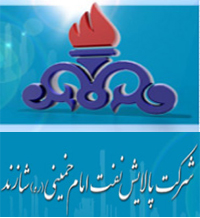 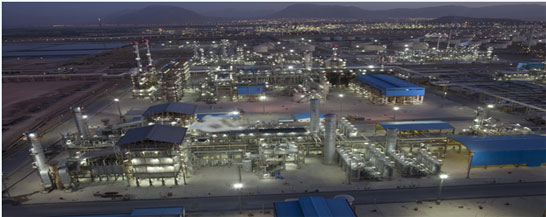 منابع اساسی برای ادامه حیات انسان 
تعریف کامپیوتر 
تعریف داده 
تعريف اطلاعات
تعريف پردازش
تعریف شبکه کامپیوتری
اركان شبكه 
كاربر منفرد
تعریف دانش 
( فرم پایه سرمایه – حرکت و رشد اقتصادی با جمع شدن دانش ) 


تعریف شبکه های اطلاع رسانی
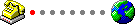 اینترنت (Internet) 
اینترنت یک شبکه اطلاع رسانی جهانی می باشد که مالک خاصی ندارد و در واقع یک پروتکل است . اينترنت مجموعه ای از شبکه های  کامپيوتری ( بزرگ ، کوچک ) است که با روش های متفاوتی به يکديگر متصل  شده اند ( مخفف واژه های " Interconnected" و " Network"  )
اينترنت فعاليت اوليه خود را از سال 1969 و با چهار دستگاه کامپيوتر ميزبان (host) آغاز و پس از رشد باورنکردنی خود ، تعداد کامپيوترهای ميزبان در شبکه به بيش از ده ها ميليون دستگاه رسيده است .
هر کامپيوتری که به شبکه اينترنت متصل می گردد ، بخشی از شبکه تلقی می گردد. مثلا" می توان با استفاده از تلفن ( منزل ) به يک مرکز ارائه دهنده خدمات اينترنت (ISP) متصل و از اينترنت استفاده کرد. در چنين حالتی کامپيوتر مورد نظر بعنوان بخشی از شبکه بزرگ اينترنت محسوب خواهد شد. .برخی از کاربران در ادارات خود و با استفاده از بستر  ايجاد شده ، به اينترنت متصل می گردند. در مدل فوق ، کاربران  در ابتدا از شبکه محلی نصب شده در سازمان استفاده می نمايند. شبکه فوق  با استفاده از خطوط مخابراتی خاص و يا ساير امکانات مربوطه به يک مرکز ارائه دهنده خدمات اينترنت متصل شده است . 
هر ماشين موجود در اينترنت دارای يک آدرس منحصر بفرد است و آن  آدرس IP  ناميده میشود.  IP پروتکل ارتباطی برای گفتگوی کامپيوترهای موجود در اينترنت است .  IP دارای فرمتی بصورت   
   192.168.15.25 است . بخاطر سپردن آدرس های IP بمنظور دستيابی به کامپيوتر مورد نظر، مشکل است . بدين منظور هر  کامپيوتر دارای  نام انحصاری خود شده و از طريق سيستمی ديگر ، آدرس IP به نام درنظر گرفته شده برای  کامپيوتر ، نسبت داده می شود
اینترانت (Intranet) 
اینترانت  یک شبکه  اطلاع رسانی داخلی  (درون سازمانی ) است  که مبتنی بر بستر شبکه محلی و پرسرعت می باشد . گرچه در مورد اینترنت نیز امکان اتصال پر سرعت در حال گسترش می باشد لیکن همه گیر نشده است . 
اکسترانت (Extranet) 
 اتصال به یک اینترانت (با استفاده از پروتکل های اینترنت) از  خارج از شبکه  محلی  ( از طریق خط تلفن و مودم ) می باشد . یعنی در این مورد پس از فراهم کردن شبکه محلی و راه اندازی سرویس اطلاع رسانی داخلی، امکان اتصال از خارج به اینترانت فراهم شده است .
تعریف تکنولوژی اطلاعات 
مجموعه تکنيکها،علوم و مهارتهاي مرتبط با مديريت اطلاعات
مديريت اطلاعات يعني توليد، اشاعه، يا انتشار ذخيره و بازيابي و نگهداري و پردازش اطلاعات 

تعريف امنيت 
محافظت از درستي و تماميت اطلاعات
اصول 3 گانه امنيت اطلاعات :

اصل ساده ترين نفوذ
اصل ارزش زماني
اصل موثر بودن
شانون و امنيت مطلق 

امنيت عملي 

رمز نگاري و كدگذاري
انتقال اطلاعات در اينترنت با https
SOCNOCISMS
انواع ويروسها 
Boot sector
Partition table
Executable files
حملات سالامي

lock  کردن کامپیوتر

لينكهاي بي سيم قابل هك و شنود هستند

ذخيره پسوردها در مرورگرها
Suspicious sign in prevented

وقتی جیمیل به شما هشدار داد کارهای زیر را باید انجام بدی:
1- پسوردتو فورا عوض کنی
2- تنظیمات ریکاوری پسوردتو فورا کنترل کنی و در صورتیکه تغییر داده شده، تغییرش بدی
3- همواره وقتی کارت تموم شد ساین اوت کنی
4- همواره با کنترل کردن  Details ببینی جای دیگری در خارج از زمانهای اتصال خودت اکانتت وصل نبوده
5- اگر بهت گزارش میده که اکانتت جای دیگه بازه ببندیش
6- به هیچ عنوان گوشی موبایلتو دست نامحرم ندی (اگر با گوشی به جیمیل وصل میشی)
7-وقتی با گوشی به جیمیل وصلی بلوتوثت باز نباشه
8- اگر تو جاهایی میری که  گوشیتو باید بسپری دست نگهبانها حتما خاموشش کن و پسوردم بزار روش که نتونن روشنش کنن
9- حواست باشه لپ تاپت رو به دست کسی ندی
10- هر جای متفرقه که لاگین میکنی حواست باشه تو تنظیمات مرورگرشون پسوردتو ذخیره نکنن
و خلاصه هر چیز دیگری که به نظرت میرسه … ؛حواست باشه
ضمنا حواستو جمع کن ببین اونموقع کجا کارمیکردی؟
اطرافت کی بوده؟
سیستمی که روی اون کار میکردی چه شرایطی داشته؟
اگر با گوشیت وصل بودی بلوتوثش روشن بوده یا نه؟
صوفي از پرتو مي  راز نهاني دانست
	گوهر هركس از اين لعل  تواني دانست
قدر مجموعه گل مرغ سحر داند و بس
	كه نه هر كو ورقي خواند  معاني دانست
عرضه كردم دو جهان بر دل كار افتاده
	بجز از عشق تو  باقي  همه فاني دانست
از توجه شما سپاسگزارم
عباس خسروبيگی خدمات کامپيوتر شرکت پالايش نفت امام خمينيkhosrobaigy@gmail.com